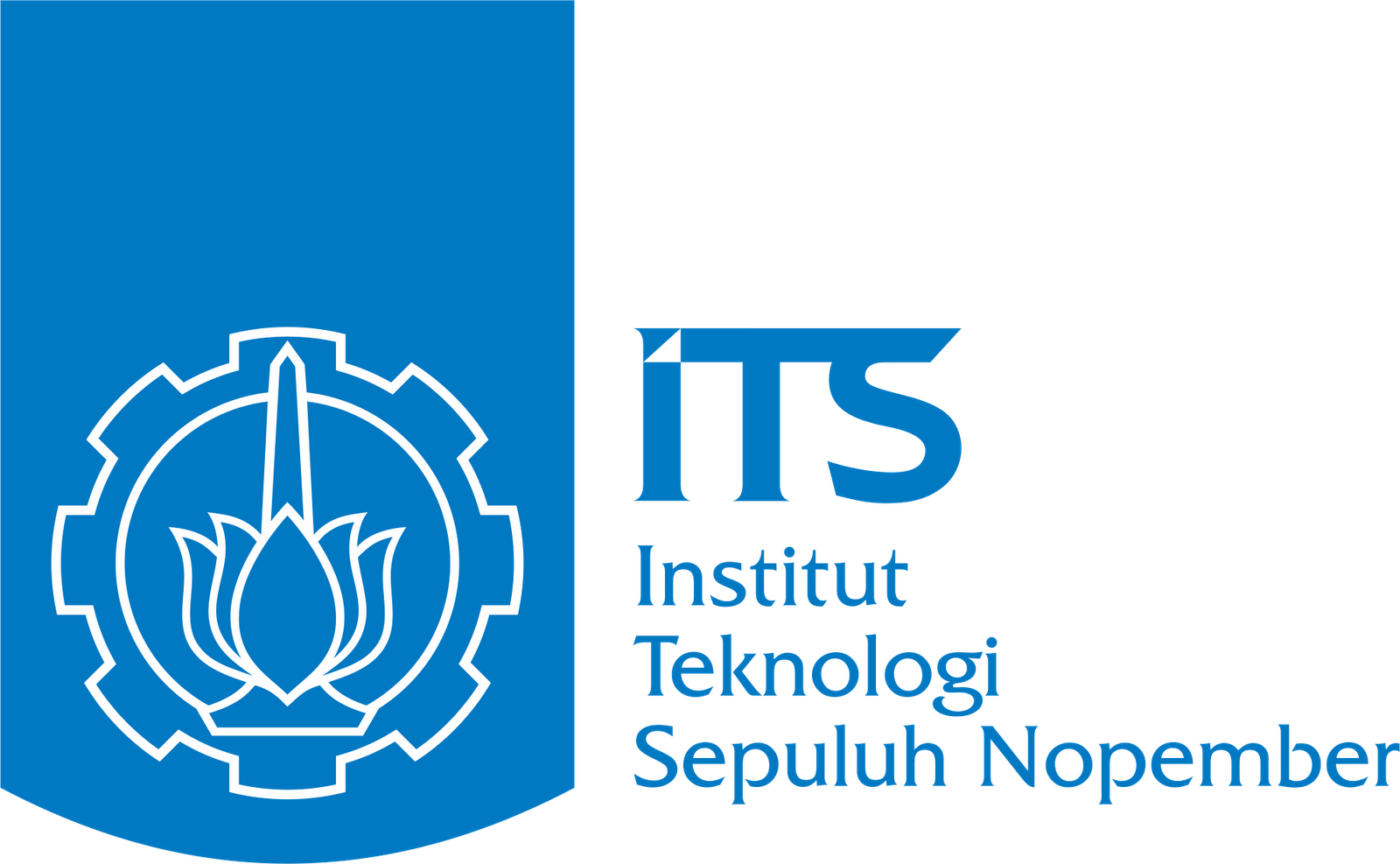 “ANALISA PERHITUNGAN BIAYA KEBUTUHAN BAHAN PRODUK MIE SISTEM KONVEKSI PAKSA UNTUK UMKM BINAAN BOGASARI”
Oleh :
Danny Rachmat Dianto
10211600000007
Pembimbing	: Ir. Nur Husodo, M.S.
			   NIP	 19610421 198701 1 001
			   Email	 nurhusodo@me.its.ac.id
Proses pengeringan mie masih bergantung pada cuaca
Permintaan pasar yang semakin meningkat
Dibutuhkan mesin pengering yang mudah dioperasikan
Latar Belakang
1.Bagaiman merancang alat pengering bersistem konveksi paksa?
2. Bagaimana spesifikasi dan gambar untuk pembuatan mesin pengering mie?
3. Bahan apa yang digunakan untuk pembuatan mesin pengering mie?
4. Berapa biaya bahan yang dibutuhkan untuk pengerjaan keseluruhan mesin?
Rumusan Masalah
1. Merancang alat pengering mie dengan system konveksi paksa
2. Mengetahui spesifikasi dan gambar yang ideal untuk kebutuhan industri UKM
3. Menghitung biaya bahan yang dibutuhkan untuk proses pembuatan Mesin pengering mie
4. Mengetahui biaya yang dibutuhkan untuk pengerjaan oven pengering mie
Tujuan
Untuk memberikan gambaran yang lebih jelas mengenai masalah yang dikaji dalam penulisan tugas akhir ini, maka perlu diberikan batasan masalah sebagai berikut:
Sambungan las diabaikan
Tidak membahas Perpindahan panas
Tidak membahas mekanika fluida
Batasan Masalah
1.	Dapat merancang serta mewujudkan 	mesin pengering yang sederhana 	untuk industri kecil.
2.	Mengetahui kebutuhan mesin.
3.	Mempercepat pengeringan mie pada industry kecil.
4.	Memperkecil biaya yang dikeluarkan 	dalam proses pengeringan
5. 	Mampu meningkatkan softskill 	mahasiswa, baik dalam desain 	maupun proses produksi.
MANFAAT
Mesin pengering adalah mesin yang digunakan untuk menjemur secara praktis dan efisien. Penggunaan mesin disesuaikan sesuai kebutuhan dan kegunaan. Mesin pengering ini menggunakan daya motor sebagai alat penggeraknya dan menggunakan kompor LPG sebagai sumber pengeringan. Untuk pengeringan ini dibutuhkan daya listrik untuk menggerakan blower.
Untuk konsep cara kerja mesin ini memiliki persamaan dengan manual, yaitu cara penjemuran yang sama tetapi mempunyai cara pengeringan berbeda. Pengeringan menggunakan sumber daya energi panas yang dapat disesuaikan dengan kebutuhan. Sistem pengeringan yang efisien dan cerdas dan konveksi paksa.
Mesin ini berkapasitas 15 kg, alasannya mesin ini hanya berukuran 60 x 80 x 170 cm .Bentuknya yang ideal karena mesin ini di peruntukan untuk konsep dalam ruangan .Saat ini mesin ini mengacu pada pengeringan mie.
Tinjauan Pustaka
Diagram Alir
DESAIN OVEN TANPA KUKUS
DESAIN OVEN PAKAI KUKUS
Spesifikasi
Sifat teknis pemilihan bahan
Biaya bahan
•	Lemari oven  :17m
•	Conector :2.8 m
•	Blower : 2.4 m
•	tungku:7m
•	conektor : 1.5m
total:30,7 m
Perhitungan harga kerangka yang dibutuhkan
Berdasarkan perhitungan diatas pengering kerupuk mie butuh 30,7 meter hollow stainless steel ss201 harga hollow stainless steel ss201 ukuran 30x30x1 adalah 176.800 lonjor jadi jumlah hollow stainless steel ss201 butuh:
	30,7:6 5,11 => 6 lonjor	
        Total harga 176.800x6 = 1.060.000
Berdasarkan table pembuatan oven pengeringan mie membutuhkan plat stainless steel ss304 
Kemari oven : 8.30m2
Conector :1.18 m2
Blower : 0.88m2
Tungku : 1.82m
Conector : 0.63m2
Total : 12,81
PERHITUNGAN LUAS PLAT
LAYOUT PEMOTONGAN PLAT TANPA KUKUS
LAYOUT PEMOTONGAN PLAT KUKUS
berdasarkan layout pemotongan dibutuhkan 7 plat stainless steel. Harga plat stainless steel SS304 dengan ketebalan 0.8 mm  adalah 1.032.800 / lembar(1.2x2.4m = 2.88m2). 
 
Total harga =	1.032.800  x  7	= Rp 7.229.600,-
PERHITUNGAN HARGA PLAT YANG DIBUTUHKAN
KESIMPULAN
1.	Design oven pengering mie 	berdimensi (P x L) 2.900 x 600 cm. Dengan 	ukuran demikian maka cocok untuk digunakan di 	UKM bidang pengeringan mie.
Bahan yang digunakan untuk pembuatan rangka yaitu: 
	a. Rangka utama menggunakan hollow stainless 	     steel SS201. 
	b. Body mesin menggunakan stainless steel 	     SS304.
3.	Biaya bahan untuk pembuatan oven pengering mie ini ditaksir adalah Rp 	9.997.000,00.
Terimakasih شُكْرًا